Le garanzie di legge per chi si avvale di unaSocietà Fiduciaria
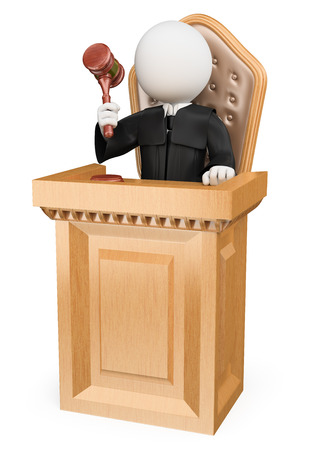 Separazione del patrimonio proprio rispetto a quello dei terzi
Divieto di operare in conflitto di interessi
Possibilità di offrire garanzie a terzi, nell’interesse del fiduciante, solo nei limiti del capitale conferito
L’operatività è sempre subordinata all’ottenimento di istruzioni da parte del fiduciante
Vigilanza da parte della Banca d’Italia e del MISE
Le garanzie di legge per chi si avvale di unaSocietà Fiduciaria
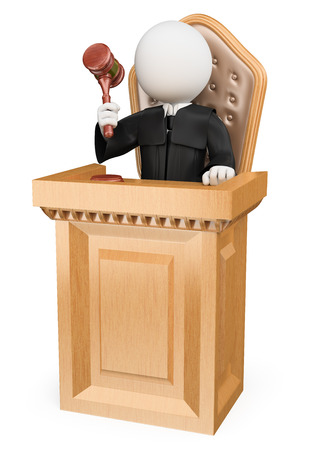 Facoltà di revoca da parte del Fiduciante in qualsiasi momento
Divieto di cessione del contratto
Requisiti professionali e di onorabilità degli amministratori
I componenti del collegio sindacale devono essere iscritti al registro dei Revisori Contabili
La fruibilità del Mandato Fiduciario
intestazione di partecipazioni sociali (azioni di società quotate e non quotate, quote di Srl,etc)
gestione di patti parasociali
intestazione di disponibilità liquide, di polizze assicurative, di gestioni patrimoniali e di strumenti e prodotti finanziari nelle loro diverse tipologie (titoli di Stato, azioni, fondi comuni di investimento, OICR, obbligazioni quotate o meno, certificati di deposito, etc)
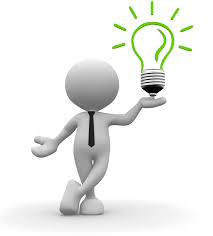 La fruibilità del Mandato Fiduciario
servizio di sostituzione di imposta ed ottimizzazione fiscale che in alcuni casi definiti consente l’esonero dagli adempimenti fiscali che altrimenti ricadrebbero in capo alla persona fisica (es. non si deve compilare il quadro RW nel caso di beni situati all’estero di proprietà di un soggetto residente fiscalmente in Italia)
servizio di Account Aggregation e realizzazione di strutture di Family Office
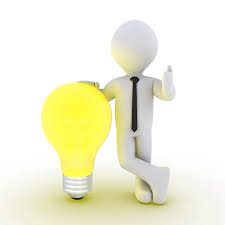 La fruibilità del Mandato Fiduciario
realizzazione e strutturazione di contratti di Escrow Agreement
realizzazione e strutturazione di piani di Stock Option e di Azionariato Diffuso
gestione dei passaggi generazionali e successori (patti di famiglia, trust, contratti di affidamento fiduciario, etc.)
disciplina e governo dei rapporti familiari e societari
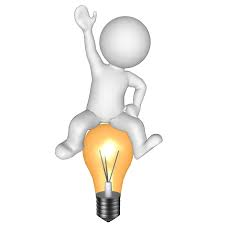 … il Mo… il Mondo sta Cambiando … Molto Velocemente
Il Mondo sta Cambiando … Molto Velocemente
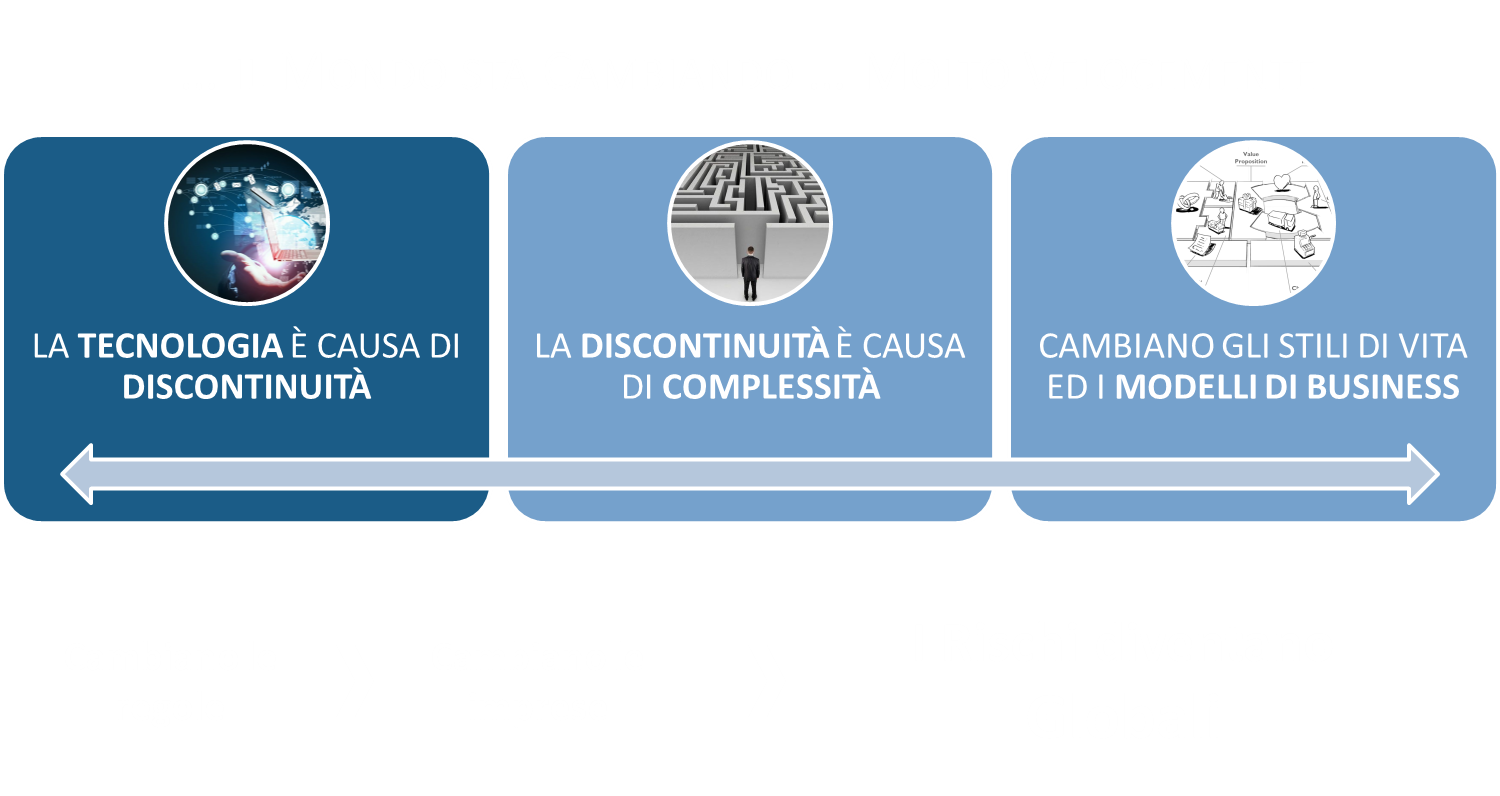 Cambiano le regole
Cambiano le imprese
I Rischi diventano Globali
La fruibilità del Mandato Fiduciario
TUTELA
GARANZIA
AMMINISTRAZIONE
pianificazione
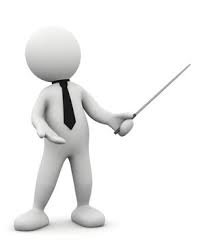 RISERVATEZZA
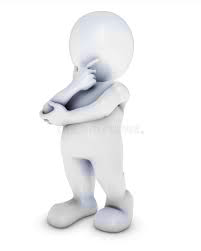 Ipotesi particolari di utilizzo del Mandato Fiduciario
Trasferimento, Amministrazione e Gestione di disponibilità finanziarie all’estero
Detiene un dossier 
Amministrato presso l’istituto di credito estero B
Detiene una gestione patrimoniale presso l’istituto di credito estero A
la Persona Fisica
Vantaggi:
Conferendo un mandato fiduciario per l’intestazione di un dossier amministrato/gestito all’estero, il fiduciante è esonerato dall’indicare il suddetto trasferimento nel quadro RW della dichiarazione dei redditi, fintanto che i valori resteranno in intestazione alla Fiduciaria presso il depositario estero. La Fiduciaria applicherà le imposte previste dalla legge, consentendo al fiduciante di usufruire di anonimato fiscale.
Ipotesi particolari di utilizzo del Mandato Fiduciario
Consolidamento, controllo e reporting su relazioni aperte presso diverse istituzioni finanziarie
Detiene un conto corrente  presso la banca B
Detiene una gestione patrimoniale presso una banca estera A
Detiene un dossier amministrato presso un broker C
La Persona Fisica
Conferisce alla Fiduciaria mandato di intestazione che realizza i seguenti vantaggi:
intestando i rapporti alla Fiduciaria il cliente riceverà un unico estratto conto con consolidamento delle sue posizioni e potrà avvalersi anche del controllo che le professionalità operanti all’interno della fiduciaria effettueranno sulle spese di tenuta conto, sui costi di gestione etc. applicati dagli istituti di credito, anche esteri.
L’intervento della Fiduciaria potrà anche determinare un sensibile risparmio nelle commissioni applicate dai gestori (placing power).
Viene meno l’obbligo di dichiarazione dei beni posseduti all’estero nella dichiarazione dei redditi (quadro RW)
Ipotesi particolari di utilizzo del Mandato Fiduciario
Operazione di Stock Option
Imprenditore
Il soggetto vuole far partecipare al capitale della società i suoi manager meritevoli
Gruppo di Manager
I soggetti sono interessati a diventare azionisti della società
Profili di criticità 
L’imprenditore vuole assegnare le azioni prevedendo tuttavia di regolare alcuni diritti dei manager (ad esempio partecipazione unitaria dei manager all’assemblea, etc.)
SOLUZIONE
L’imprenditore
I manager
conferiscono alla Fiduciaria
mandato  congiunto di intestazione delle azioni
La fiduciaria amministrerà i diritti relativi alle azioni nel rispetto delle condizioni pattuite
Ipotesi particolari di utilizzo del Mandato Fiduciario
Gestione di un Finanziamento 1/2
Soggetto finanziato (A)
Un soggetto giuridico,  per lo sviluppo della sua attività , ha trovato un soggetto italiano o estero disposto a finanziarlo, a condizione che si verifichino determinate condizioni.
Soggetto finanziatore (B)
Un altro soggetto giuridico, interessato all’attività svolta dal soggetto finanziatore, è intenzionato a finanziarlo ma solo al ricorrere di specifiche condizioni.
Profili di criticità:
Il finanziatore non vuole apparire nei libri contabili della società finanziata;
i tempi tecnici per poter realizzare i presupposti cui il finanziatore subordina l’erogazione   non sono immediati; 
il finanziatore è un soggetto che ha difficoltà nel controllare  (ancor più se è un soggetto estero) il verificarsi dei presupposti.
Rischi:
Il fiduciante A corre il rischio di perdere il finanziamento e il fiduciante B di effettuare un finanziamento senza che si siano verificate le condizioni richieste.
Ipotesi particolari di utilizzo del Mandato Fiduciario
Gestione di un Finanziamento 2/2
SOLUZIONE
Fiduciante A
Soggetto Finanziato
Fiduciante B
Soggetto Finanziatore
conferiscono congiuntamente allaFiduciaria
Mandato di custodia del denaro che verrà erogato al soggetto finanziato al verificarsi delle condizioni previste.
Le parti sono garantite dal fatto che il finanziamento, fondamentale per il loro rapporto, è detenuto da un terzo soggetto indipendente (la fiduciaria) che lo custodirà secondo le regole pattuite e lo consegnerà solo una volta accertato che le condizioni pattuite siano verificate e che ogni diversa pattuizione dovrà essere concordata tra i due mandanti.
Ipotesi particolari di utilizzo del Mandato Fiduciario
Costituzione di pegni
La Società Fiduciaria può sostituirsi al proprio mandante nella costituzione in pegno, a favore di banche o di terzi, di titoli e valori che abbia in intestazione. Sempre salvi gli obblighi della normativa antiriciclaggio, è quindi possibile garantire senza che il nome dell’effettivo garante emerga.
Ai sensi del disposto dell’art. 2786, 2^ comma c.c. il pegno si può perfezionare mediante la consegna del bene costituente la garanzia ad un soggetto terzo nominato dalle parti. Questo soggetto terzo può essere la società Fiduciaria, che riceverà in intestazione il bene su mandato irrevocabile dell’effettivo costituente, ovviamente conferito nell’interesse del creditore.
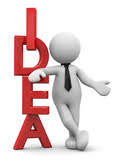 Ipotesi particolari di utilizzo del Mandato Fiduciario
Escrow Agreement 1/2
Venditore (A)
Il soggetto, che  detiene una partecipazione societaria (o un “bene”) e  intende cederla, ha trovato   un potenziale acquirente. La cessione prevede specifiche condizioni, anche future.
Acquirente (B)
Il soggetto ha intenzione di acquistare la partecipazione societaria (o un “bene”) detenuta dal fiduciante A (anche tramite una New.Co.) al verificarsi di condizioni predeterminate.
Profili di criticità:
Il fiduciante A ha bisogno di verificare la attendibilità delle intenzioni del fiduciante B e viceversa.
I fiducianti necessitano di garanzie in ordine all’esecuzione dell’operazione nei tempi tecnici e con le modalità previste al verificarsi delle condizioni predeterminate (verificata condizione).
Ipotesi particolari di utilizzo del Mandato Fiduciario
Escrow Agreement 2/2
SOLUZIONE
Fiduciante B
Fiduciante A
conferiscono alla Fiduciaria
 mandato congiunto
in base al quale l’acquirente trasferisce alla fiduciaria una somma pari al prezzo pattuito ed il venditore intesta fiduciariamente alla fiduciaria la partecipazione (o il bene). Al verificarsi delle condizioni previste la fiduciaria, senza necessità di ulteriori istruzioni, trasferirà la partecipazione (o il bene) nel possesso  dell’acquirente e corrisponderà al venditore le somme dovute.
Ipotesi particolari di utilizzo del Mandato Fiduciario
Attività di Family Office
Nucleo familiare ampio e variegato
Necessità di un
Family Office
Proprietaria di un gruppo aziendale
FAMIGLIA
Con il supporto della Società Fiduciaria si può realizzare una struttura di Family Office in grado di occuparsi di tutte le problematiche della famiglia ma anche di quelle dell’azienda o delle aziende di proprietà della famiglia garantendo competenza, professionalità, discrezione e riservatezza.
Inoltre un valore aggiunto significativo può derivare dalla assoluta indipendenza della Fiduciaria che garantisce forza contrattuale nei confronti delle controparti  ricercando le migliori soluzioni e le migliori politiche di pricing.
Ipotesi particolari di utilizzo del Mandato Fiduciario
Intestazione Polizze 1/3
detiene il suo patrimonio liquido presso più istituti di credito italiani e esteri
imprenditore divorziato con nuova compagna e una figlia dal precedente matrimonio che ha ceduto l’azienda
la Persona Fisica
Esigenze:
Pianificazione successoria che tuteli la sua attuale compagna
Riservatezza
Trasferimento controllato del patrimonio liquido alle nuove generazioni (figlia) e alla ex moglie in caso di premorienza
Ipotesi particolari di utilizzo del Mandato Fiduciario
Intestazione Polizze 2/3
Istituto di Credito A
Istituto di Credito B
SOLUZIONE
Polizza n.1
Polizza  n.2
Contraente:
IMPRENDITORE
Contraente:
IMPRENDITORE
Mandato Fiduciario
Vita Assicurata:
IMPRENDITORE
Vita Assicurata:
IMPRENDITORE
Beneficiario:
NUOVA COMPAGNA
Beneficiario:
EX MOGLIE + FIGLIA
Ipotesi particolari di utilizzo del Mandato Fiduciario
Intestazione Polizze 3/3
Vantaggi:
Conferendo un mandato fiduciario l’imprenditore ottiene
Semplificazione Amministrativa. Nessun obbligo dichiarativo (no RM, no RW) e mantenimento di più intermediari finanziari
Totale riservatezza. L’ex-moglie e la figlia non vengono informate dell’esistenza delle polizze
Ottimizzazione fiscale – differimento imposta sostitutiva sul  Capital Gain e Imposta di Bollo - Esenzione imposta di successione.
Protezione del patrimonio da aggressioni terze – impignorabilità  e insequestrabilità
Diversificazione
Ipotesi particolari di utilizzo del Mandato Fiduciario
Realizzazione di un P.I.R.
PERSONA FISICA
Realizzazione di un P.I.R.
Il PIR (piano di risparmio a lungo termine) è un “contenitore” fiscale a cui destinare il risparmio, entro determinati limiti di entità massima (plafond), idoneo ad accogliere talune “attività finanziarie” (investimenti qualificati), per un determinato periodo di tempo minimo (holding period), seguendo criteri stabiliti per legge (vincoli di composizione degli investimenti, limiti di concentrazione, nonché di “liquidità”), nell’ottica di garantire un adeguato bilanciamento tra gli obiettivi di politica economica e quelli di tutela del risparmiatore.
Ipotesi particolari di utilizzo del Mandato Fiduciario
Realizzazione di un P.I.R.
L’investitore può costituire un PIR anche mediante un rapporto di amministrazione fiduciaria, con o senza intestazione, delle attività finanziarie conferite che possono essere depositate anche presso intermediari non residenti, esercitando l’opzione per l’applicazione del risparmio amministrato
In caso di amministrazione fiduciaria, con o senza intestazione dei titoli la costituzione del piano può essere effettuata:
presso la società fiduciaria che sarà responsabile della gestione fiscale del piano
presso altro intermediario, diverso dalla società fiduciaria alla quale viene conferito mandato fiduciario all’intestazione del PIR, il quale si occuperà della relativa gestione fiscale mentre la fiduciaria adempie agli obblighi di comunicazione. In tal caso la fiduciaria dichiara, sotto la propria responsabilità, che il fiduciante per conto del quale è effettuato l’investimento possiede tutti i requisiti per usufruire del regime PIR e che tutte le condizioni sono rispettate.
Ipotesi particolari di utilizzo del Mandato Fiduciario
Realizzazione di un P.I.R.
Nella ipotesi in cui uno strumento finanziario facente parte del PIR, detenuto nell’ambito di un rapporto di custodia o amministrazione, anche fiduciaria, o tramite un contratto di gestione di portafoglio, con opzione per l’amministrato, viene trasferito ad un altro rapporto di deposito amministrato intestato al medesimo contribuente, non si verifica un’ipotesi realizzativa da assoggettare a tassazione in quanto il trasferimento avviene a favore del medesimo intestatario del rapporto di provenienza.
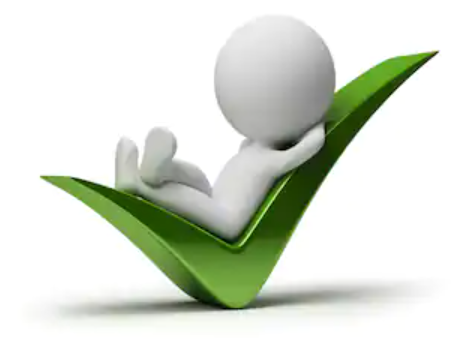 Ipotesi particolari di utilizzo del Mandato Fiduciario
Concierge per Criptovalute 1/2
Persona fisica
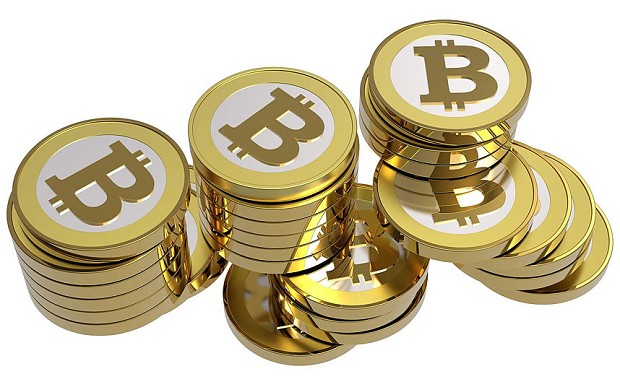 Criptovaluta
La persona fisica investe direttamente in Criptovaluta
Profili di criticità:

I redditi diversi provenienti dal trading di criptovalute, al pari delle valute estere, sono soggetti all’imposta sostitutiva sui capital gains in sede di dichiarazione dei redditi (compilazione quadro RW)
Ipotesi particolari di utilizzo del Mandato Fiduciario
Concierge per Criptovalute 2/2
Criptovaluta
Persona fisica
Concierge Services
Soluzione:
Attraverso la sottoscrizione di un mandato fiduciario senza intestazione la Fiduciaria può fornire servizi di Concierge (Tax Advisory, Acquisto/Vendita in selezionati exchanges). In tal caso il fiduciante può:
comunicare alla Fiduciaria la chiave pubblica e privata del proprio Wallet
Conferire alla banca depositaria (Custodian) un incarico irrevocabile di fare quanto necessario per l’esecuzione da parte della Fiduciaria dei propri obblighi contrattuali. In particolare la Fiduciaria registra ogni singola operazione nella propria contabilità ed adempie a tutti gli obblighi fiscali e antiriciclaggio in qualità di intermediario abilitato
Ipotesi particolari di utilizzo del Mandato Fiduciario
Protezione soggetto debole
Persona fisica A
soggetto parzialmente
inabile
Persona fisica B
procuratore generale del soggetto A (o parente)
Attraverso l’intervento della Fiduciaria si raggiungono diversi
Obiettivi:

si integrano e si rafforzano le forme di tutela già prevista per il soggetto A in quanto la fiduciaria è un  soggetto terzo e professionale;
si appresta una forma di tutela anche per il soggetto B che, avvalendosi dell’attività svolta, dietro sue precise istruzioni, dalla fiduciaria, potrà rendicontare in modo  dettagliato le attività richieste per conto e nell’interesse del soggetto A.
Ipotesi particolari di utilizzo del Mandato Fiduciario
Pianificazione di un Passaggio Ereditario
Conferendo un mandato fiduciario inter vivos è possibile una pianificazione di un passaggio ereditario che preveda ad esempio:
la ricognizione e il consolidamento degli attivi
la previsione di costituzione di un Trust post mortem
la ripartizione in vita degli attivi da destinare agli eredi
la possibilità di evitare il frazionamento di attivi (es. perdita del premio di maggioranza nel caso di ripartizione tra gli eredi di un pacchetto di controllo di una società)
la possibilità di evitare problematiche successorie legate alla presenza di un minore
lo svolgimento del ruolo di protector del patrimonio
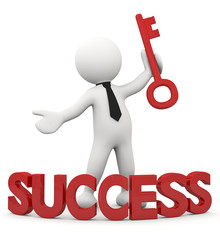 Ipotesi particolari di utilizzo del Mandato Fiduciario
Guardiano del patrimonio familiare 1/4
Conferendo un mandato fiduciario è possibile una attività di controllo finalizzata a:
Analisi delle relazioni bancarie esistenti
Analisi dell’efficienza dei rapporti
Analisi e valutazione del livello commissionale applicato dagli intermediari selezionati dal cliente sul patrimonio globale e intervento di riduzione degli stessi
Negoziazione e controllo delle condizioni bancarie applicate
Monitoraggio degli intermediari finanziari anche in relazione a provvedimenti disposti dalle Autorità di Vigilanza
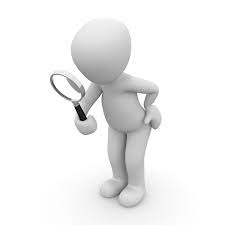 Ipotesi particolari di utilizzo del Mandato Fiduciario
Guardiano del patrimonio familiare 2/4
Reporting
Analisi tecnica dei rendiconti degli intermediari 
Consolidamento mensile (o con differente cadenza) di tutte le posizioni bancarie con un quickly report e con una reportistica dettagliata, secondo le esigenze del fiduciante 
Report delle macro asset class (azionario/obbligazionario/monetario/ecc.)
Report delle micro asset class (area geografica/società di gestione/strumento finanziario/ecc.)
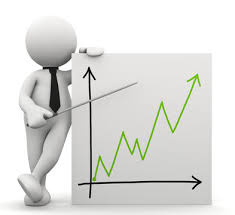 Ipotesi particolari di utilizzo del Mandato Fiduciario
Guardiano del patrimonio familiare 3/4
Controlli sull’operatività degli intermediari:
Verifica del conseguimento degli obiettivi di investimento
Verifica del rispetto delle direttive di investimento
Verifica della frequenza delle operazioni in strumenti finanziari
Analisi della performance globale rispetto ai benchmark di riferimento
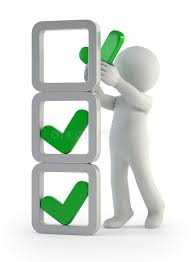 Ipotesi particolari di utilizzo del Mandato Fiduciario
Guardiano del patrimonio familiare 4/4
Risk Management:
Monitoraggio e predisposizione di un report specifico relativo all’esposizione del patrimonio a rischi
Supporto nella definizione di rischio massimo
Analisi del profilo di rischio-rendimento
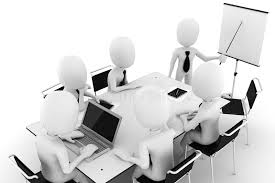 Ipotesi particolari di utilizzo del Mandato Fiduciario
Attuazione di Patti di Sindacato
Il patto di sindacato è un accordo tra due o più soci in base al quale gli aderenti si impegnano a deliberare solidalmente su alcune importanti questioni inerenti la vita della società.
I patti di sindacato si basano sull’unitarietà comportamentale degli aderenti e la loro gestione può risultare particolarmente complessa.
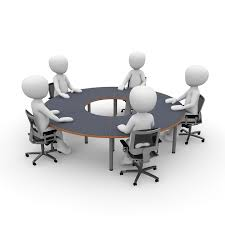 Vantaggi: 
L’intervento di una Fiduciaria attraverso l’intestazione di tutte le quote sindacate, riesce a garantire la rappresentanza solidale in assemblea ed assicura il rispetto degli impegni assunti. La fiduciaria è obbligata ad eseguire le disposizioni indicate nel mandato e qualunque controversia dovesse insorgere tra i soci non potrebbe ritardare o impedire l’esecuzione del patto.
Ipotesi particolari di utilizzo del Mandato Fiduciario
Trattative riservate per offerte di acquisto di partecipazioni
Un’ offerta di acquisto, in fase iniziale, può essere condizionata negativamente dalla conoscenza dell’identità dell’offerente, spostando i termini della trattativa dal piano oggettivo a quello soggettivo (concorrente sgradito, soggetto che abbia un particolare interesse economico all’acquisto al quale porre condizioni esose di prezzo, categoria sindacale dell’impresa dell’offerente).
La Fiduciaria può essere incaricata di sostituirsi al soggetto interessato e presentarsi quale offerente, con un mandato specifico costruito ad hoc (previo affiancamento di  professionisti del cliente).
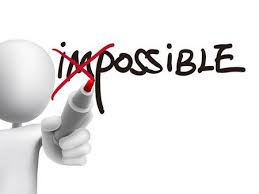 Ipotesi particolari di utilizzo del Mandato Fiduciario
Trattative riservate per offerte di acquisto di partecipazioni
Ovviamente, nel caso debbano essere prestate garanzie nel corso della trattativa, la relativa copertura dovrà essere previamente messa a disposizione, ed il vantaggio è costituito dall’avere un soggetto reale quale offerente, con la possibilità poi di convertire l’incarico in un mandato di intestazione se la Fiduciaria venisse anche incaricata dell’acquisto.
In caso contrario la Fiduciaria, che fin dall’inizio nei confronti della controparte si sarà riservata la possibilità di indicare un soggetto terzo quale acquirente definitivo, indicherà a tal fine il proprio cliente.
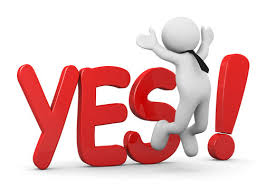 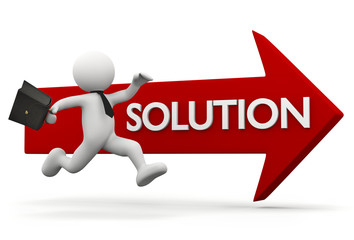 Il Mandato Fiduciario è quindi lo strumento ideale per:
ottimizzare l’amministrazione degli investimenti patrimoniali
proteggere il patrimonio familiare
mantenere il controllo dei beni e degli assets
pianificare il passaggio generazionale
garantire la riservatezza verso i terzi